品德與公民主題—誠信(第一節)
誠信你要知
有人說……
誠信只是一種理想化的美德。
講誠信者往往吃虧。
你認同嗎?請談談你的看法。
「我」的感受?
「我」與朋友已約定星期天到戶外騎單車。到星期天當天，朋友無緣無故失約， 「我」致電給朋友，朋友只拋下「有事，不來了」這句話。
「我」有什麼感受?
網絡上的「我」是誰?
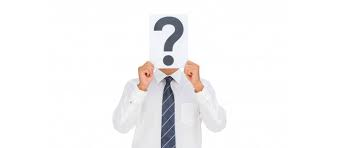 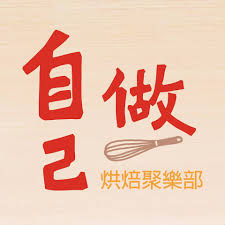 在現實或網絡世界的我都是那一個我，不離棄誠信美德。
2019新型冠狀病毒疫情中的公民責任
抗疫以來，社會各界人士堅守崗位，努力齊心面對是次疫情。

這些人，那些事，看在眼裡，記在心裡。

但若然社會上持分者未能盡心做好公民責任，那麼對澳門抗疫會帶來什麼困境?
請同學閱讀下面內容，然後思考問題。
【#醫護14日輪換】針對社交媒體流傳“由疫情開始到現在，都是由同一班醫護人員照顧受感染病人，直至現在感染個案增多，都是同一班醫護人員，衛生局沒有增加人手安排的情況。”新型冠狀病毒感染應變協調中心澄清，衛生局所有醫護人員都是自願報名參加前線抗疫工作，並按病人比例安排照顧確診患者的醫護人力資源，每14日會輪換一批醫護人員照顧確診患者，且每日工作6小時，14日工作後亦會休息14日，再按照其意願重新安排工作。應變協調中心強調，目前各級醫護員工上下同心、奮勇抗疫、士氣高昂，相信發佈消息人士非衛生局員工，呼籲市民勿輕易聽信或轉發謠言，以免造成不必要的社會恐慌，並強調惡意傳播謠言者可能負上刑責。資料來源:新型冠狀病毒感染應變協調中心訊息發佈專頁
請同學閱讀下面內容，然後思考問題。
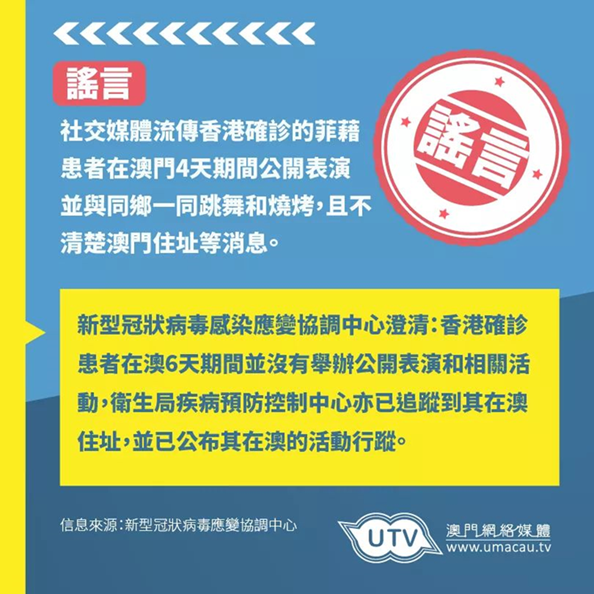 （新增1宗違反家居觀察個案）-澳門治安警察局表示，2020年3月27日警方接到市民舉報，懷疑某住宅單位有2名人士違反家居觀察規定，多次離開住宅單位，警方立即派員到場了解。經接觸到該住宅單位的2名人士，2人承認曾經3次去到大廈門口接收家人提供的生活物資，其餘時間均沒有離開住宅單位。由於2人涉嫌違反《傳染病防治法》規定，於3月28日被送往指定酒店強制隔離，到目前共發現7宗違反家居觀察個案。 
警方呼籲接受家居觀察人士必須遵守《傳染病防治法》規定，否則須要承擔相關刑事責任。
資料來源: 記者會快訊
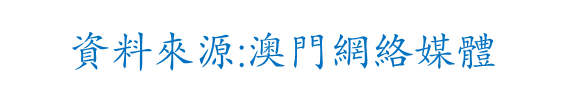 請同學閱讀下面內容，然後思考問題。
港府早前公布禁止4人以上聚集及餐廳限座等新措施，市民亦擔心生活物資短缺，令「搶米潮」再現。將軍澳有超市貨架上的大米被搶購一空，是繼２月初以來第二次出現搶米潮。在疫情爆發早期，亦有謠傳指紙巾將會缺貨，引發一輪搶廁紙潮，惟隨着商戶不斷補貨，廁紙搶購潮亦已消失。
資料來源:香港經濟日報
公民責任，你做到了嗎?
1.居家隔離人士擅自離開住宅單位，你認為此行為為社會帶來的風險有哪些?

2. 以上四項材料與誠信及責任有什麼關係?

3.在社會上發放不真實消息，這會為社會帶來什麼後果?

4.你在疫情期間可為澳門做些什麼?
謠言滿天飛
對社會帶來的影響……
發放謠言者
負上刑責
公民責任，你我有責!
疫情防控關鍵時刻，居家隔離人士應嚴格遵守隔離防控措施。

不僅保障自己，也是保障別人。
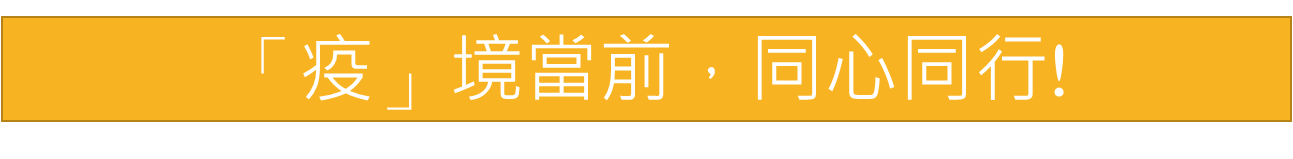 品德與公民主題—誠信(第二節)
誠信你要知
一起談「誠信」
子曰：「人而無信，不知其可。」認為人若不講信用，在社會上就無立足之地，什麼事情也做不成。
誠信是人格的基石
「我」會怎樣做?
為了提高升職機會，A員工製造一些謠言令對手處於不利位置。
A員工為什麼有這樣的想法?
你認為A員工應該怎樣做?
導致什麼結果?
「我」會這樣做!
「我」會怎樣做?
明天就要迎來數學考試了，但「我」仍然未好好準備，心中生出一個作弊念頭。
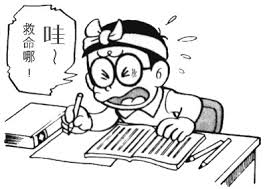 不誠信考試的危害
你考試成績「優秀」，全是弄虛作假得來的，也會被旁人鄙視。


自我行為監督的重要性
承擔後果，處罰及零分。
      面對不了別人，更面對不了自己。
不違背良知，必須做正確的事。
無論我們處於何時何地，也該謹守誠信!
人的最大資產—誠信
多角度看誠信
活得安樂，活得愉快!